Муниципальное казенное дошкольное образовательное  учреждение                                                                           «Детский сад №3 п.Теплое»
Ядовитые растения: опасность для детей
Консультация для родителей
Подготовил воспитатель
второй младшей группы
 Кузнецова А.А
Осторожно, ядовитые растения!
Природа – это жизнь, в которой происходят много интересного и опасного.
Долг взрослых - рассказать детям к чему может привести беспечное обращении с ядовитым растением.
Летом многие дети совершают прогулки в природу. Общение с растительным миром таит в себе много увлекательного и, самое главное, очень полезно для здоровья ребят. К сожалению, не всегда это общение с природой приносит пользу. Нет - нет,  да и происходят с ребятами такие истории, которых можно было бы вполне избежать.
Речь пойдет об отравлениях ядовитыми растениями. Беспристрастная врачебная статистика в целом по стране ежегодно регистрирует у детей сотни случаев отравлений такого рода. Большая часть всех несчастных случаев приходится на детей от 3 до 11 лет.
На первый взгляд такой расклад должен удивить любого из нас, взрослых. То, что страдают малыши, понятно: они еще мало что смыслят. Но более старшие дети — уж они-то не должны тянуть в рот что попало. Дело в том, что наиболее часто отравления у детей происходят именно тогда, когда они принимают ядовитые растения за вполне съедобные. И такая ошибка очень дорого обходится для здоровья ребят.
                                Медицина порой бывает бессильна
Долг взрослых- рассказать детям к чему может привести беспечное обращение  с ядовитыми растениями.
​
Ядовитые растения.
 Растения,  содержащие химические вещества, которые вызывают отравление при попадание в организм человека. Ядовитые растения составляют всего 2% от числа всех остальных, но вероятность встречи с ними достаточно велика. Они растут не только в лесах, полях и на лугах, но и возле жилых домов, на огородах, а некоторые из них садоводы выращивают на своих дачных участках Отравление может привести к тяжелому заболеванию и даже к смерти. На территории нашей Тульской области растет много опасных растений, которые могут вызвать отравление организма человека.
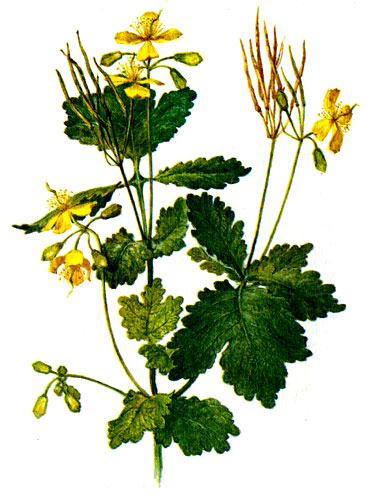 Чистотел-
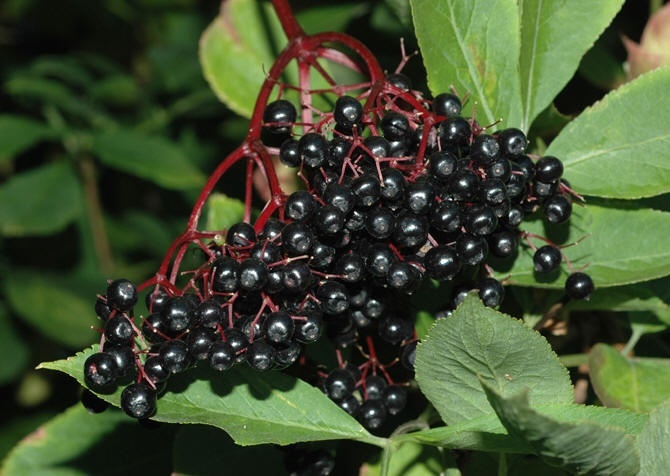 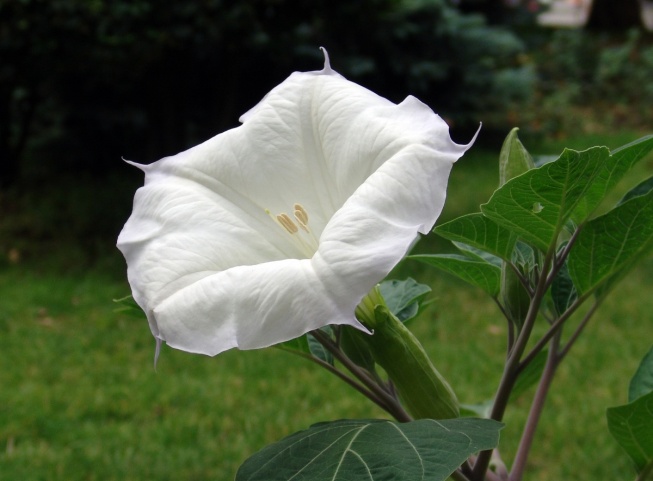 Бузина
Дурман
Болиголов (Омег) крапчатый (пятнистый)
Встречается по склонам и суходолам.
Растение очень ядовито (особенно плоды до их полного созревания)! Известны случаи употребления в пищу зелени болиголова, засорявшего огородные грядки т.к.  первый год жизни  он очень похожих на листья огородной петрушки и пастерна, что может быть причиной отравления болиголовом. 
 Отравление наступает при попадании в рот стеблей, ошибочно принимаемых детьми за дудник (из которого делают свистульки), а также при поедании семян, похожих на укропные. Растение имеет неприятный мышиный запах. 
Долгое нахождение рядом с растением или в его зарослях вызывает сильное отравление.
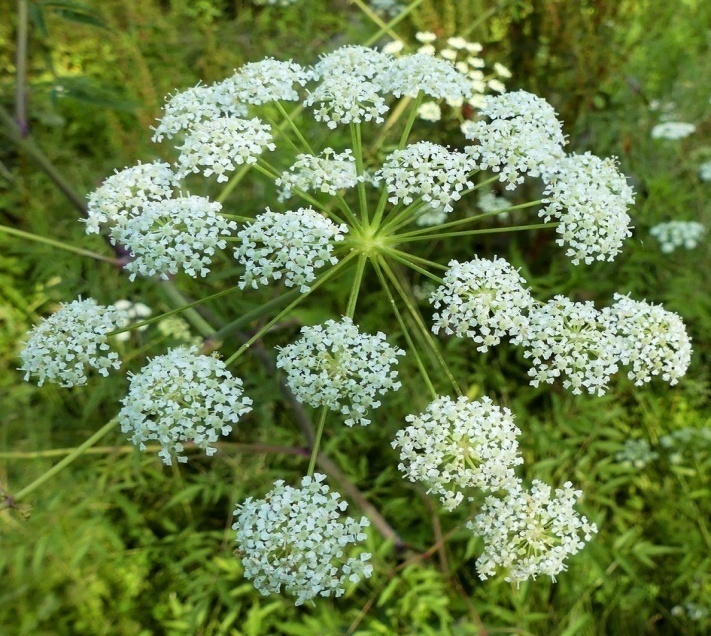 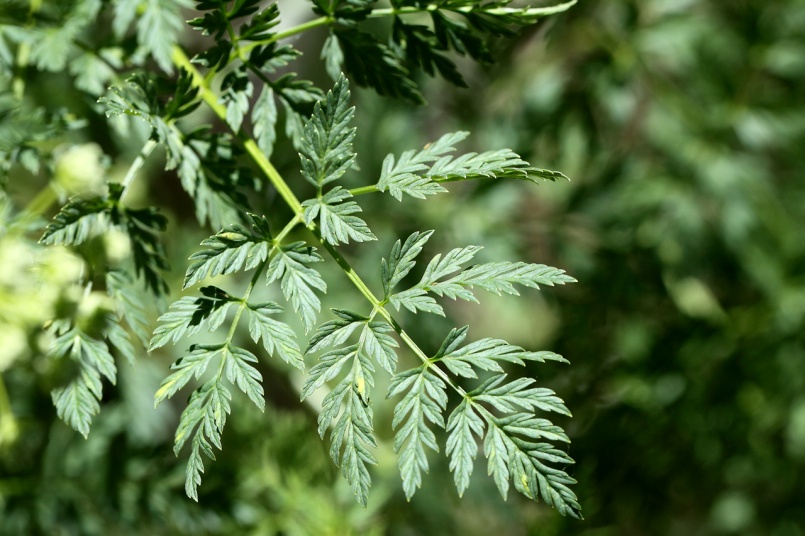 Еще одно очень опасное растение — белена.
 Ядовито все растение и семена (ядовитый мед).
Она обычно растет на пустырях, вдоль дорог, на полях, выгонах, на заброшенных местах. Цветет белена желтовато-белыми цветами с фиолетовыми жилками. Одновременно с цветением растение дает зеленые коробочки
с крышечками – плоды, в которых содержаться буро-серые семена. Семена очень похожи на зернышки мака -  это может вести в заблуждение, что растение не опасно.
Но это только с виду. Белена издает тоже неприятный запах, что может быть сигналом о ядовитом растении.
Да, запомните, мак никогда не цветет желтыми цветками.
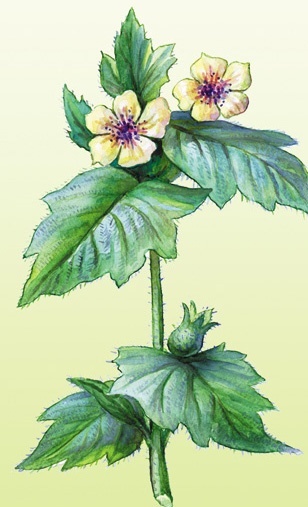 Борщевик Сосновского
​Встречается на полянах и лугах
Все растение ядовито  , максимум веществ в надземной части в генеративной фазе.
При воздействии на кожу сока борщевика вызывается ее воспаление, сходное с солнечным ожогом. Иногда достаточно 1,5 мин контакта с соком борщевика и 2 мин облучения на солнце, чтобы в течение двух суток развился ожог кожи первой степени. Поражение борщевиком может осуществляться и через тонкую одежду, но более всего оно развивается при контакте с борщевиком увлажненной кожи. 
 При попадании сока борщевиков на кожу надо обмыть пораженный участок водой, наложить примочки с буровской жидкостью и повязки с синтомициновой эмульсией.
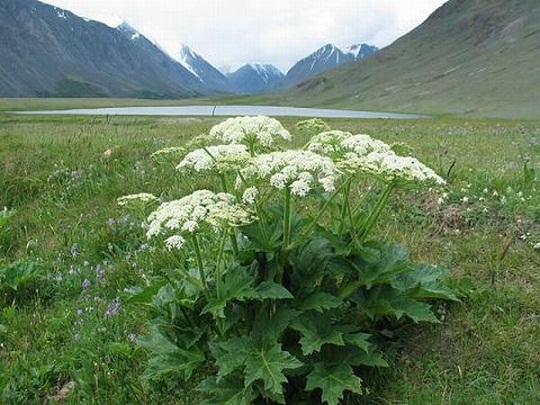 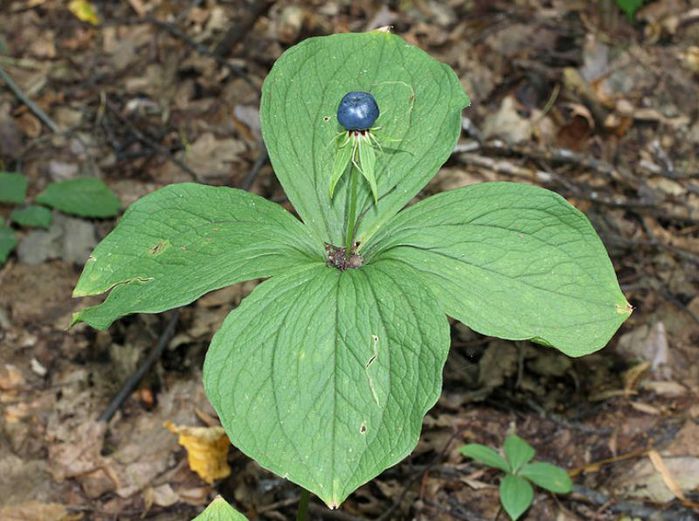 ОПАСНОЕ РАСТЕНИЕ  —
      Вороний глаз.
 Все части растения ядовиты (особую опасность представляют собой ягоды и корневище)
Растение нравится детям . Ее часто путают с черникой. Но если хорошо присмотреться, можно найти много различий между этими растениями. Воронье глаза очень соответствует своему названию. На фоне четырех крупных листьев расположена крупная ягода. У черничного куста листьев много, они меньше и редко растет по одной ягоде.
Вороний глаз
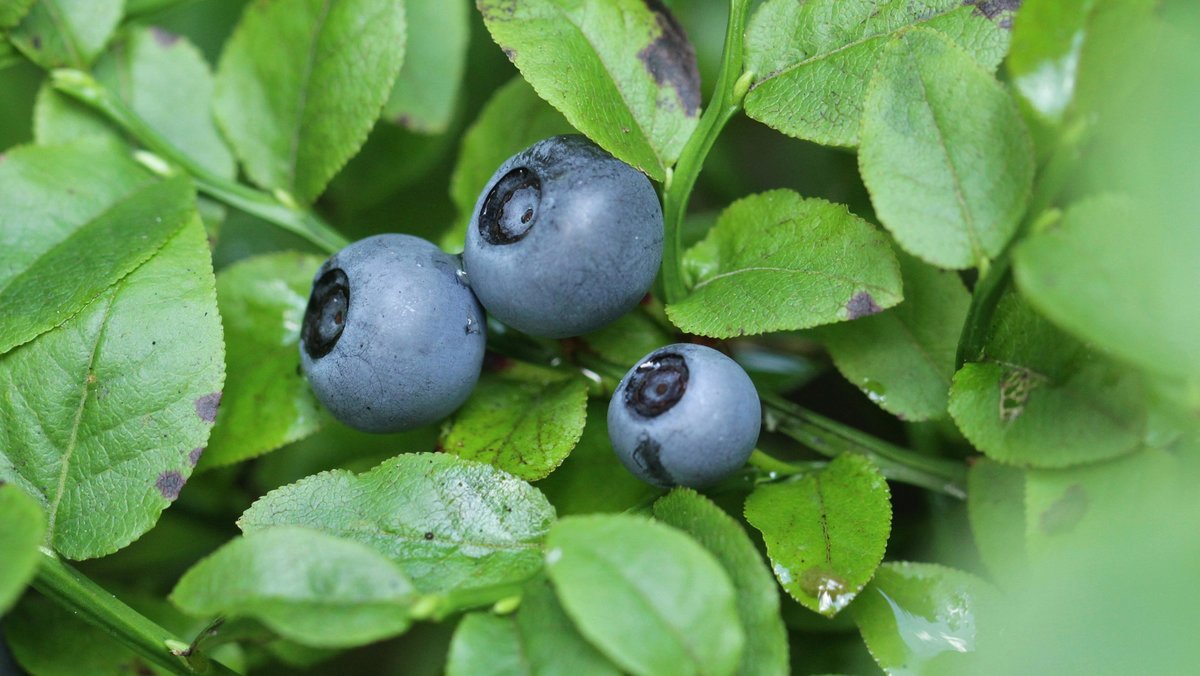 Черника
Ландыш майский.
​Если в лесу случится обнаружить полянки, поросшей легко узнаваемой травкой с широкими, сочными листьями и, словно игрушечными, белоснежными цветками-колокольчиками, то наше сердце наполняется неподдельной радостью и восхищением - настоящие ландыши!!!.
А летом в лесу в тенистых местах под елями встречаются листья ландыша майского с цветочными стеблями, увешанными ярко-красными ягодами.
Умиляясь этому всенародно любимому дикому цветку, не стоит забывать, что ландыш относится к ядовитым травам. Как декоративное растение ландыш майский уже давно перекочевал с лесных опушек и проталин в сады и цветники. Однако, ценя его живописные достоинства, всем нам надо помнить и о присущих этому цветку ядовитых свойствах. 
​
​
​
​
​
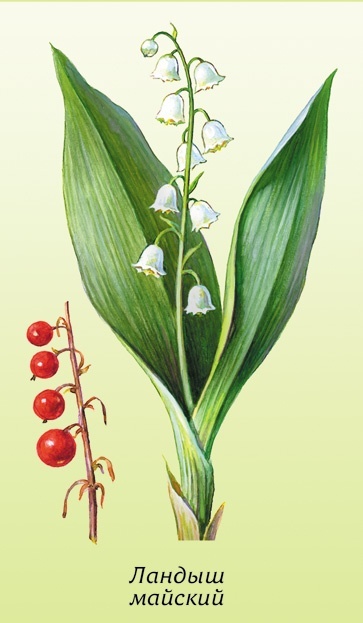 Ядовиты все части ландыша в свежем и высушенном виде. Но наибольшей токсичностью обладают его листья, цветки и ягоды
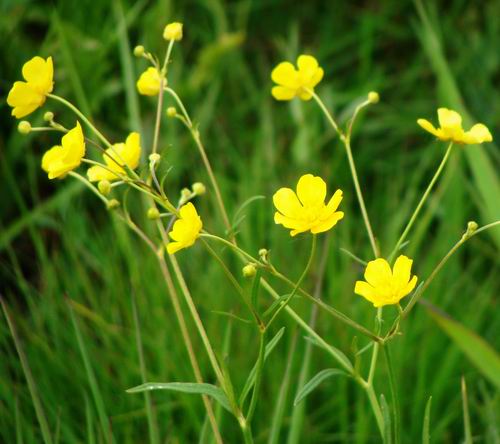 Лютик ядовитый  или как часто его называют в народе, куриная слепота- повсеместно встречающееся растение с небольшими цветками желтого цвета.
​Сок лютика очень ядовит. Выделяемые растением пары вызывают серьезное раздражение слизистой оболочки глаз, носа и гортани.
​
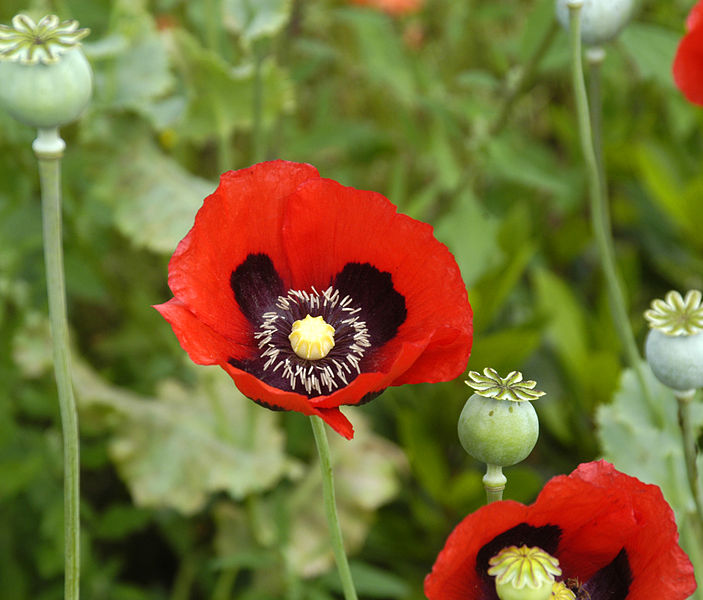 Мак  снотворный
Ядовито все растение, максимум — в стенках незрелых коробочек (млечный сок).
​
Волчник  обыкновенный («волчье лыко»)
Встречается в темнохвойных, хвойно-широколиственных лесах.
 Сильно ядовиты кора (луб), листья, цветки, особенно плоды.
Цветки напоминают сирень, а запах сходен с гиацинтом. Ягоды ярко-красные, похожи на ягоды облепихи. Начинает цвести, когда ещё не сойдёт снег.  
При соприкосновении с влажной корой  появляются волдыри и  язвы. Одновременно наступает общее отравление организма. Очень сильный запах волчьего лыка вызывает насморк, чихание и кашель.
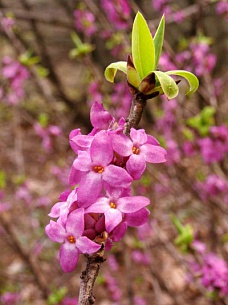 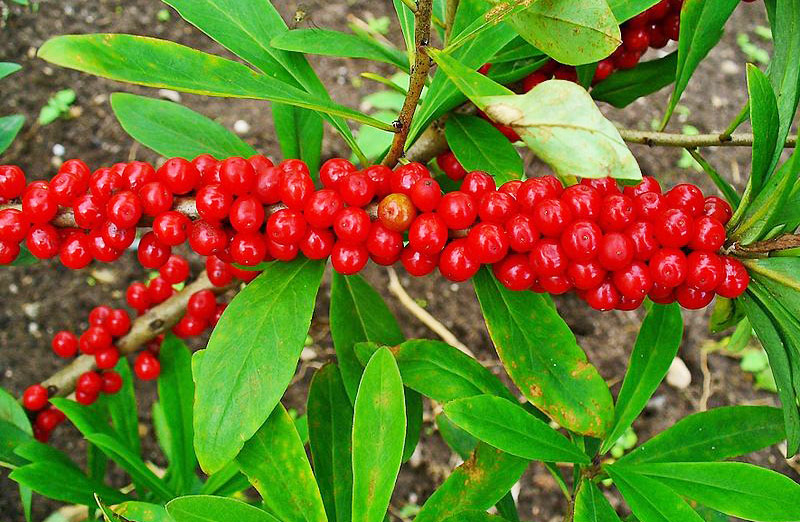 Что делать при отравлении ядовитыми растениями
​Если вы увидели, что ребенок съел ядовитое растение или подозреваете, что это могло произойти, непременно дайте ему выпить воды и постарайтесь вызвать у него рвоту, нажав на корень языка.
Дайте ребенку любой энтеросорбент («Смекта», «Энтеросгель», «Полифепан», «Фильтрум СТИ», активированный уголь) в возрастной дозировке.
Обязательно вызовите «Скорую помощь» или обратитесь в больницу – отравление может оказаться опасным. Будьте готовы к тому, что ребенку может понадобиться госпитализация в больницу.
Если вы обнаружили у ребенка такие признаки, как расширение зрачков, учащенный или, наоборот, слишком редкий пульс, расстройство речи, излишнее возбуждение или, наоборот, вялость, заторможенность, то можно предположить, что ребенок съел ядовитое растение. В этом случае нужно действовать так же, как и при отравлении.
Следует учитывать, что симптомы отравления не всегда проявляются сразу же после употребления в пищу ядовитого растения, они могут возникнуть и через несколько часов после него.
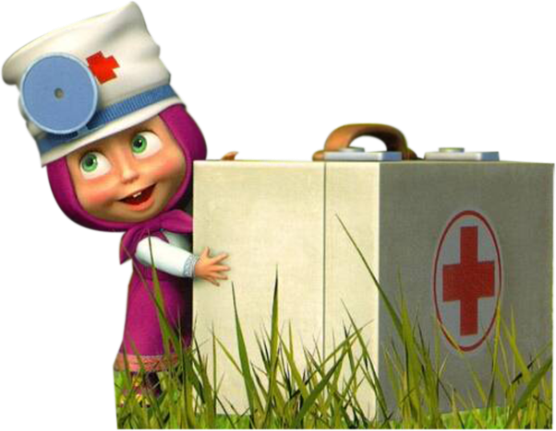 Благодарю 
           за      внимание!